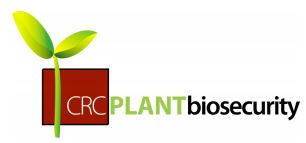 Grain Biosecurity
Lesson 1 | Human Population Growth Chart
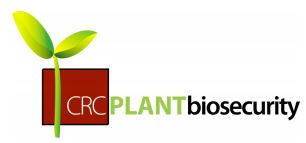 Human Population 
Growth Chart
Mobile phones
Genome project
Internet
PCs
Man lands on Moon
Nuclear energy
DNA discovered
High-speed computer
Penicillin
Airplanes
Automobile
Population (billions)
Telephone
Germ theory
Railroads
0                 1                 2                 3                 4                5               6
Watt engine
Industrial Revolution
Agricultural Revolution
2nd Agricultural Revolution
Invention of the plow
Pottery
Peak of Rome
First irrigation
Peak of Greece
First cities
Mathematics
Metallurgy
Writing
9000BC       7000BC       5000BC       4000BC         3000BC          2000BC          1000BC           0           1000AD            2000AD